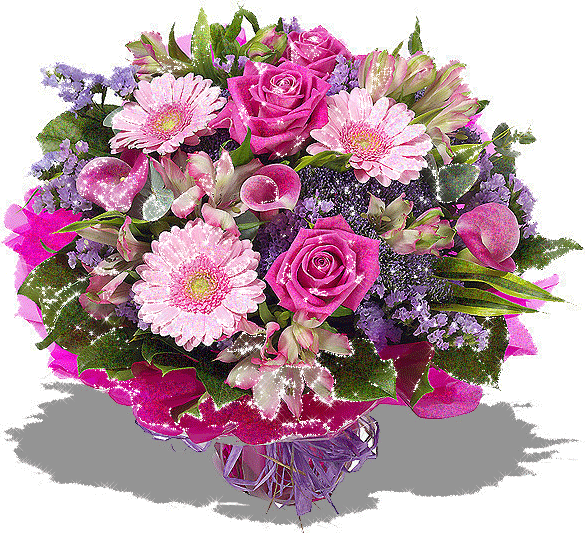 স্বা
গ
ত
ম
পরিচিতি
শ্রেণি: অষ্টম
বিষয়: বিজ্ঞান 
অধ্যায়: ত্রয়োদশ
সময়: ৫০ মিনিট।
তারিখ: 14/03/2020 ইং
পাঠ পরিচিতিঃ
মোকাররম হোসাইন
সহকারি শিক্ষক আইসিটি
মুন্সিরহাট ফাজিল(ডিগ্রী)মাদ্রাসা ধোবাউড়া,ময়মনসিংহ
মোবাইলঃ ০১৭৩৩১৬৩১১১
Email:   mukarramict@gmail.com
শিক্ষক পরিচিতি
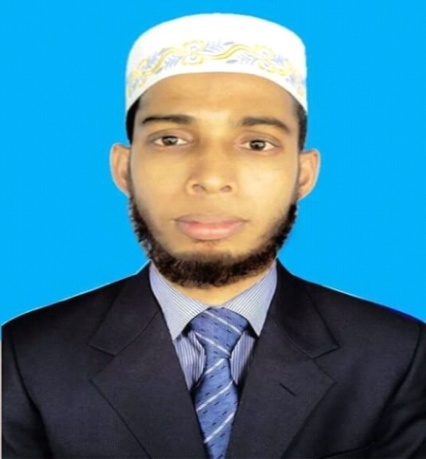 শিক্ষার্থীরা বিষয় সংশ্লিষ্ট ছবি গুলো লক্ষ্য কর ……
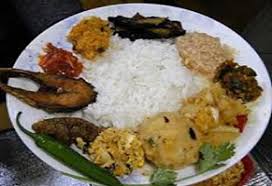 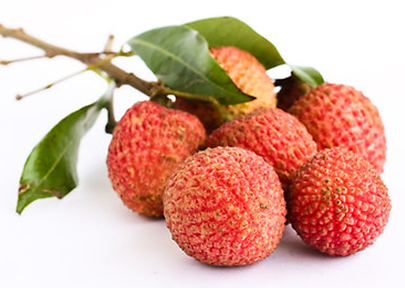 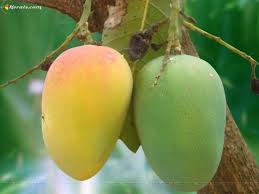 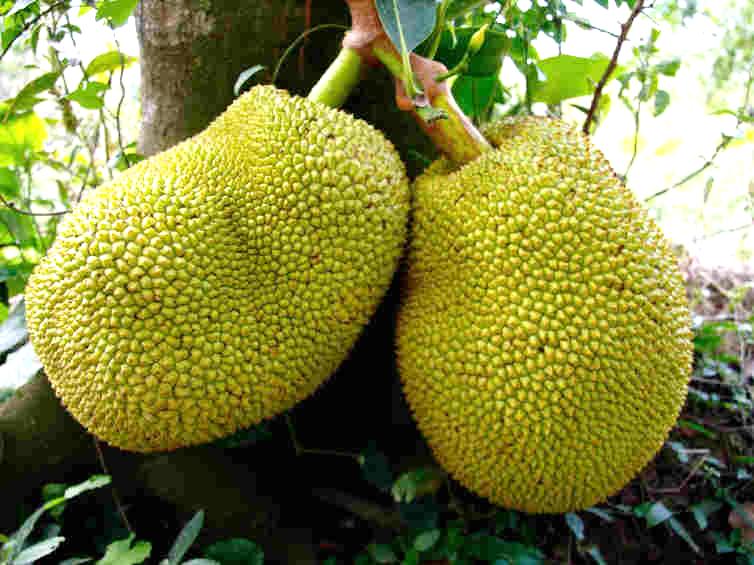 পাঠ শিরোনাম
খাদ্য, পুষ্টি ও পুষ্টিমান
পাঠ: ১
শিখনফল
এই পাঠ শেষে শিক্ষার্থীরা…
পুষ্টি ও পুষ্টিমান ব্যাখ্যা করতে পারবে;
খাদ্যের ধারণা বর্ণনা করতে পারবে;
বিভিন্ন খাদ্য উপাদানগুলোর কাজ ব্যাখ্যা করতে পারবে।
1
২
৩
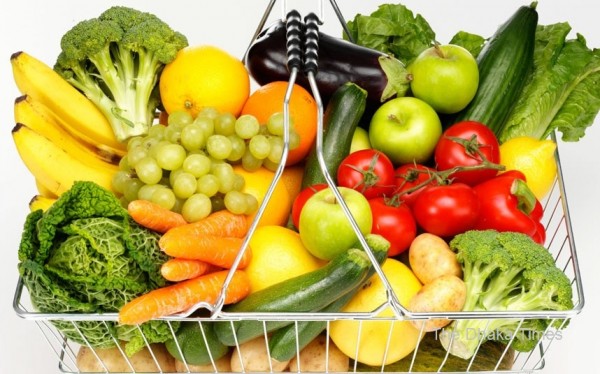 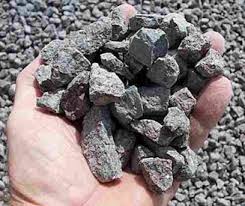 ক
খ
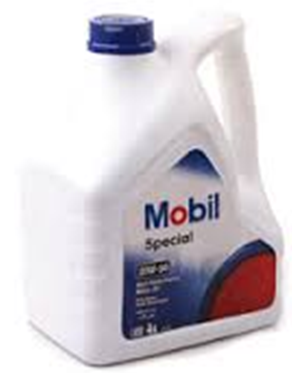 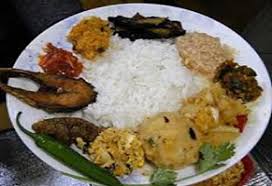 গ
ঘ
কোনগুলো আমাদের খাদ্য?
খাদ্যের কাজ কী?
খাদ্য কী?
[Speaker Notes: শিক্ষক প্রশ্ন করতে পারেন:  কোনগুলো আমাদের খাদ্য? খাদ্য কী?  পাথর ও মবিল কেন আমাদের খাদ্য নয়? খাদ্যের কাজ কী?]
একক কাজ
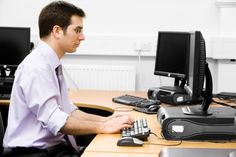 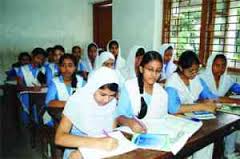 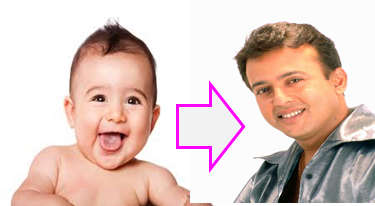 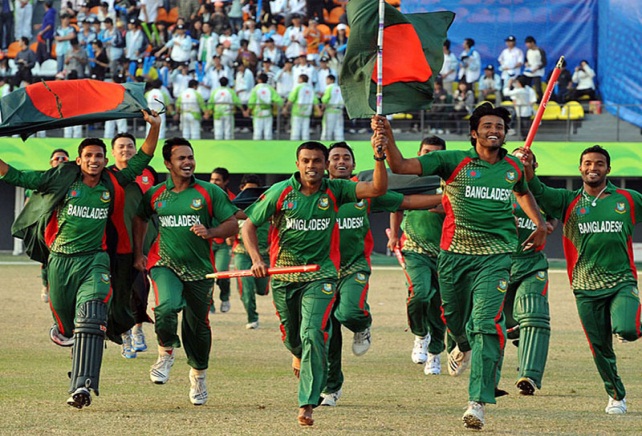 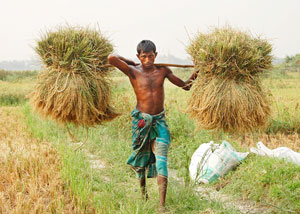  খাদ্যের মূল উৎস কী? আমাদের দেহ গঠনে ও কাজ-কর্মে খাদ্য কীভাবে সাহায্য করে?
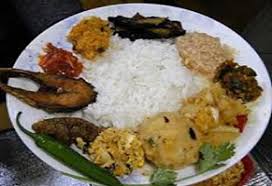 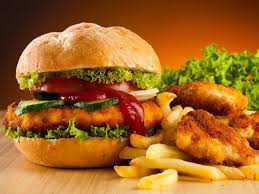 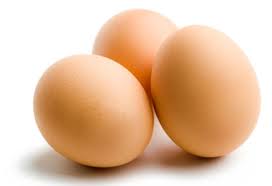 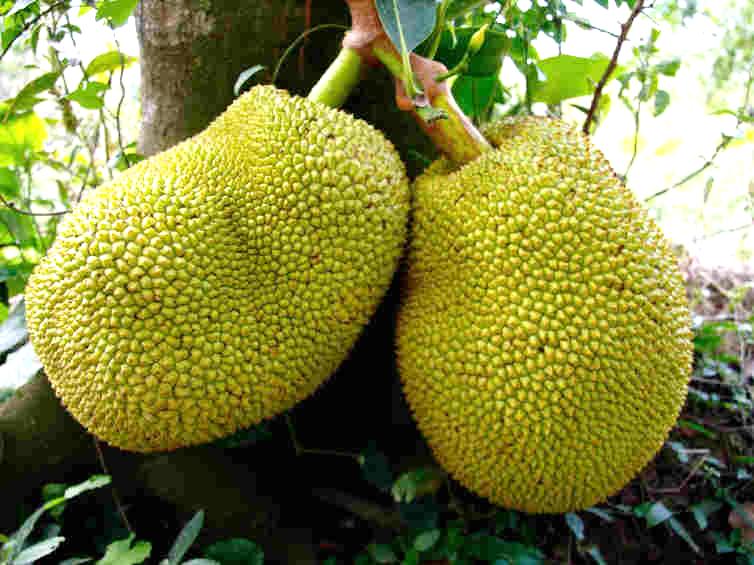 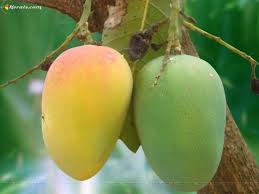 খাদ্যে কী থাকে?
পুষ্টি কী?
ভিডিওটি পর্যবেক্ষণ কর
চিত্রের সকল খাদ্যে পুষ্টি কি সমান ?
পুষ্টিমান কী?
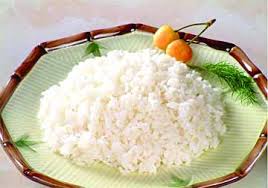 সিদ্ধ চালে কোন কোন রাসায়নিক পদার্থ থাকে?
চালকে কেন শ্বেতসার জাতীয় খাদ্য বলা হয়?
১০০ গ্রাম চাল থেকে কী পরিমাণ শক্তি পাওয়া যায়?
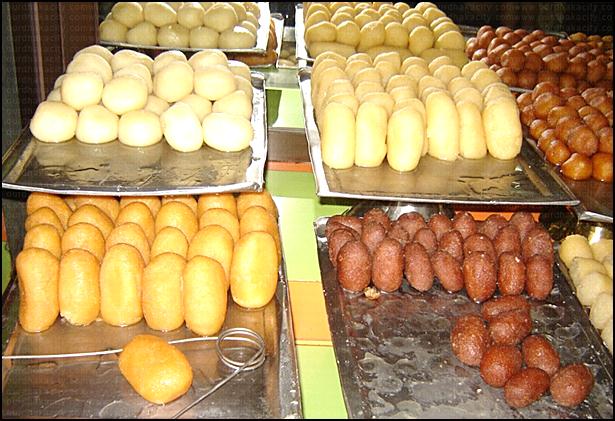 মিষ্টি তৈরিতে কী কী ব্যবহৃত হয়?
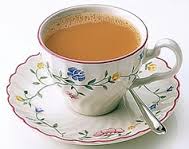 ‘দুধ চা’ তৈরিতে কী কী ব্যবহৃত হয়?
 দুধ ও চিনি কোন প্রকৃতির খাদ্য?
প্রকৃতি অনুসারে খাদ্য কত প্রকার ও কী কী?
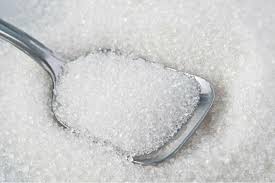 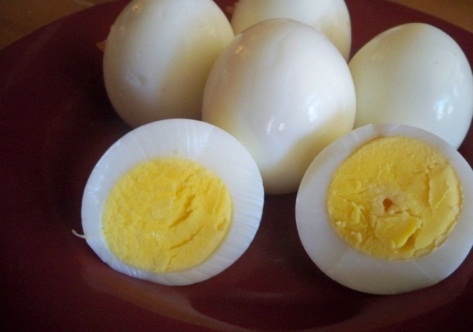 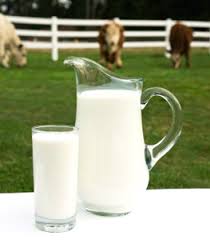 ডিম
দুধ
চিনি
বিশুদ্ধ খাদ্য
মিশ্র খাদ্য
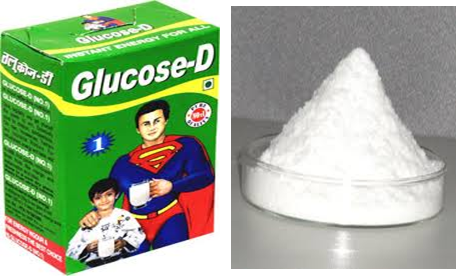 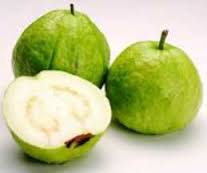 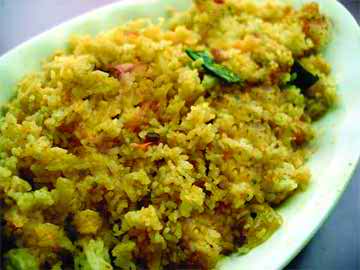 চিত্রের কোনগুলো মিশ্র খাদ্য এবং কোনগুলো বিশুদ্ধ খাদ্য?
খিচুড়ি
গ্লুকোজ
পেয়ারা
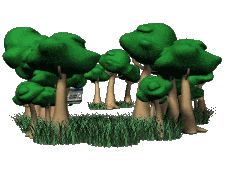 যানবাহনের ইঞ্জিন চালানোর জন্য কী দরকার?
যানবাহনের ব্যবহৃত জ্বালানির কাজ কী?
আমাদের  দেহে কাজ-কর্ম করার শক্তি উৎপাদনের জন্য কী দরকার?
এ শক্তি আমরা কোথা থেকে পাই?
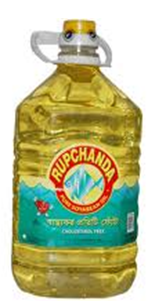 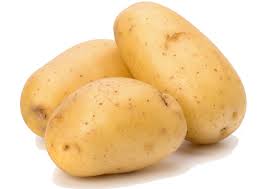 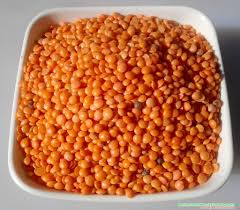 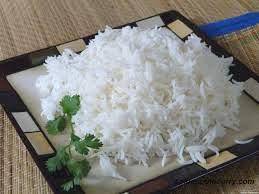 শ্বেতসার
স্নেহ
শ্বেতসার
আমিষ
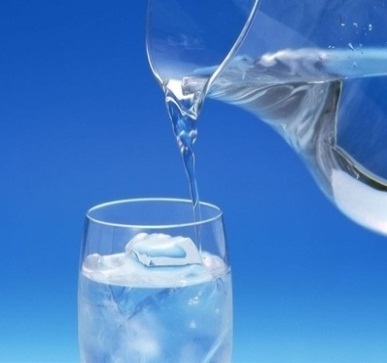 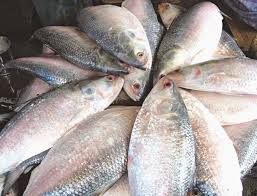 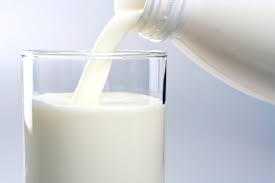 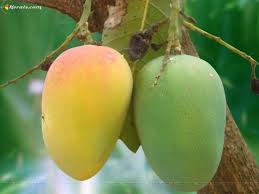 আমিষ
পানি
আমিষ
ভিটামিন
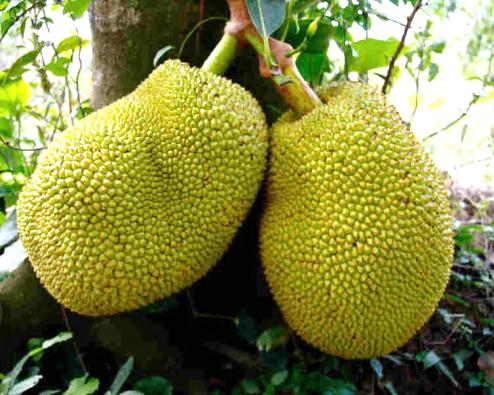 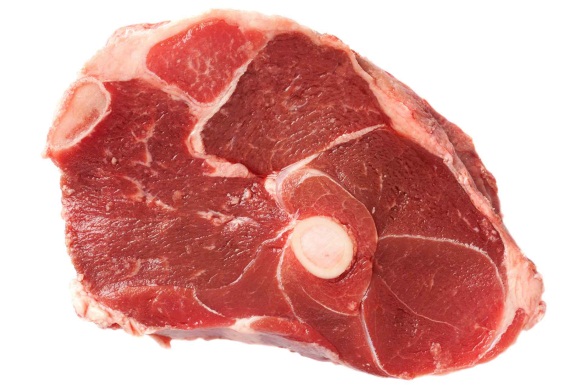 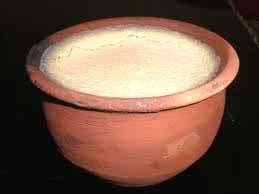 আমিষ
আমিষ
ভিটামিন
 ছবিতে খাদ্যগুলোর মধ্যে কোনো পার্থক্য আছে কি?
 খাদ্য উপাদান বলতে কী বুঝায়?
 সকল খাদ্যে কী রাসায়নিক উপাদান সমান ?
নিচের খাদ্যগুলোর মধ্যে কী কী উপাদান থাকে ডানপাশে তার নাম লেখ।
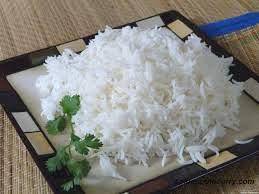 শ্বেতসার
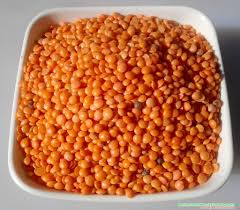 আমিষ
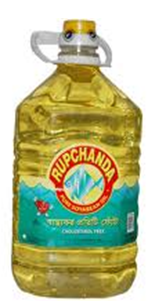 স্নেহ
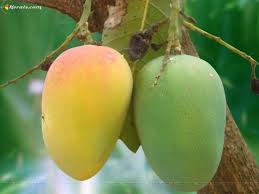 ভিটামিন
দলগত কাজ
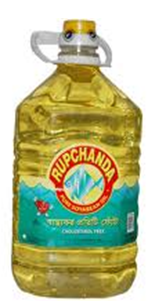 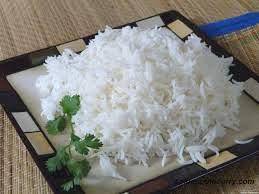 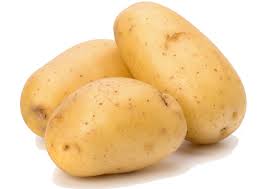 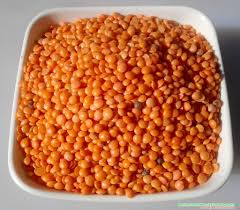 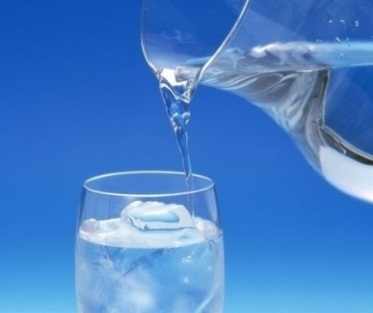 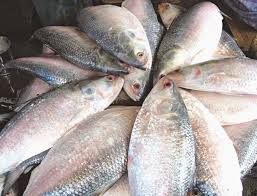 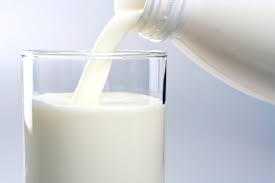 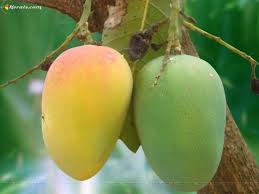 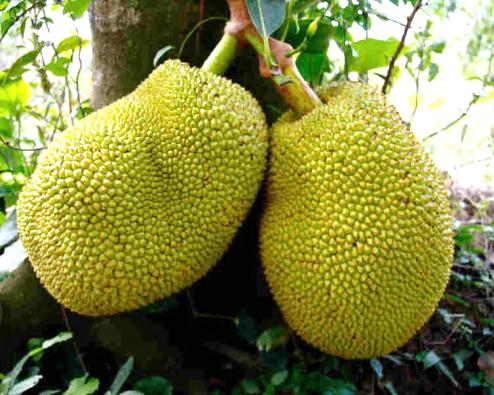 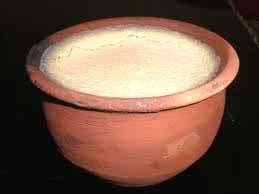 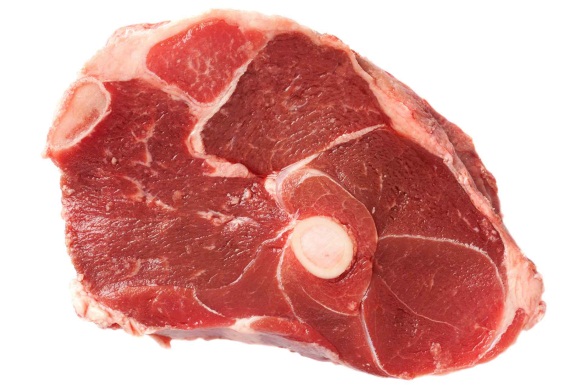 উপাদান অনুযায়ী চিত্রের খাদ্যবস্তুগুলোকে ভাগ করে তাদের কাজ উল্লেখ কর।
মূল্যায়ন
খ
খ
গ
গ
ক
ক
1. প্র্রশ্ন: খাদ্য কী?
2. প্রশ্ন: খাদ্যের উপাদান মোট কয়টি?
৩. প্রশ্ন: পুষ্টি কী?
৪.  প্রশ্ন: সিদ্ধ চালে শ্বেতসার থাকে---।
৫.  প্রশ্ন: নিচের কোনটি বিশুদ্ধ খাদ্য?
ঘ
ঘ
দুধ              ডিম              খিচুড়ি            চিনি।
৬%             ৯%             ৭৯%       বৃদ্ধি   ৯৭%।
গুরুত্বপূর্ণ শব্দসমূহ
খাদ্য
শ্বেতসার
 ক্যালরি
পুষ্টি ও পুষ্টিমান
খাদ্য উপাদান।
বাড়ির কাজ
 তোমরা বাড়িতে যে যে খাদ্য খাও পুষ্টিমান বিচারে তা মূল্যায়ন করে লিখে আনবে।
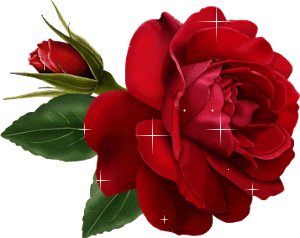 ধন্যবাদ সকল শিক্ষার্থীদের
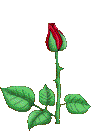 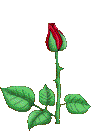 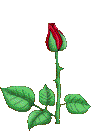 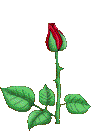 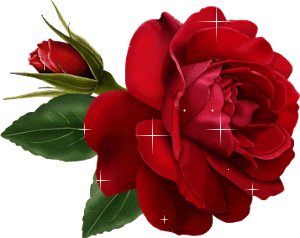